ToánDiện tích của một hình
SGK/Tr150
Đây là hình gì?
Đây là hình gì ?


Hình tròn
Hình chữ nhật

Toàn bộ phần tô màu là diện tích hình chữ nhật
Toàn bộ phần tô màu là diện tích hình tròn
Diện tích của một hình là toàn bộ  phần bề mặt của hình đó.
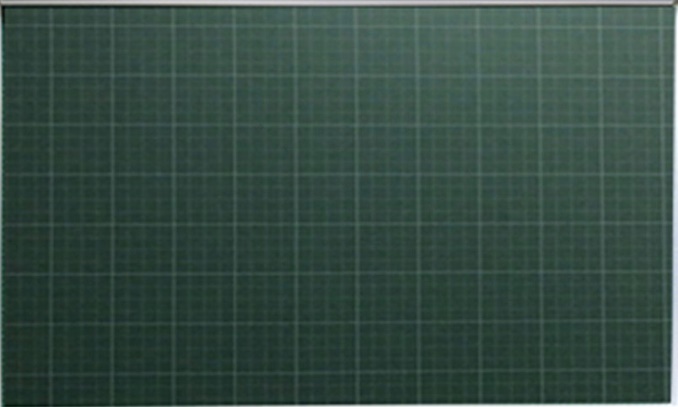 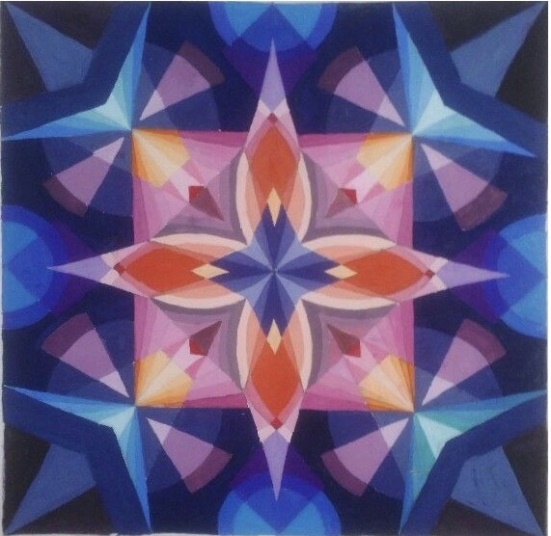 Ví dụ 1:
Hình chữ nhật nằm hoàn toàn trong hình tròn.
Diện tích hình chữ nhật bé hơn diện tích hình tròn.
Hình tròn nằm hoàn toàn trong hình chữ nhật
Diện tích hình chữ nhật lớn hơn diện tích hình tròn
Ghi nhớ:
Khi một hình nằm hoàn toàn trong một hình khác
Diện tích hình nằm hoàn toàn trong hình đó sẽ bé hơn diện tích hình đó.
Ví dụ 2:
A
B
Hình      gồm 5 ô vuông như nhau. 
Hình     cũng gồm 5 ô vuông như thế.
A
B
Ta nói: Diện tích hình       bằng diện tích hình
B
A
Ghi nhớ:
Khi hai hình được ghép bởi số hình nhỏ bằng nhau thì diện tích hai hình đó bằng nhau.
Hình C gồm có 6 ô vuông bằng nhau.
Hình D gồm có 5 ô vuông bằng nhau.
Diện tích hình C lớn hơn diện tích hình D
Hình C
Hình D
Ghi nhớ:
Khi các hình được ghép bởi nhiều hình vuông nhỏ bằng nhau
hình nào được ghép bởi nhiều hình hơn thì hình đó có diện tích lớn.
Ví dụ 3:
Hình M gồm có 10 ô vuông như nhau được tách thành: hình N gồm 6 ô vuông và hình Q gồm 4 ô vuông.
Hình M
Hình M gồm có 10 ô vuông như nhau được tách thành hình N gồm 6 ô vuông và hình Q gồm 4 ô vuông.
Hình N
Diện tích hình M bằng tổng diện tích hình N và hình Q
Hình M
Hình Q
Hình M gồm có 10 ô vuông như nhau được tách thành hình K gồm 8 ô vuông và hình O gồm 2 ô vuông.
Hình K
Diện tích hình M bằng tổng diện tích hình K và hình O
Hình M
Hình O
Luyện tập
Bài 1: Câu nào đúng, câu nào sai?
B
a) Diện tích hình tam giác ABC lớn hơn diện tích hình tứ giác ABCD.
S
b) Diện tích hình tam giác ABC bé hơn diện tích hình tứ giác ABCD.
Đ
C
A
c) Diện tích hình tam giác ABC bằng diện tích hình tứ giác ABCD.
S
D
Bài 2:
1
2
3
4
1
2
5
6
7
3
4
8
9
10
5
6
11
7
8
9
10
Q
P
a) Hình      gồm 11 ô vuông
a) Hình      gồm bao nhiêu ô vuông?
P
P
Hình      gồm 10 ô vuông
Hình      gồm bao nhiêu ô vuông?
Q
Q
b) Diện tích hình      lớn hơn diện tích hình
b) So sánh diện tích hình     với diện tích hình
P
Q
Q
P
Bài 3: So sánh diện tích hình      với diện tích hình
B
A
Cách 1:
A
B
Diện tích hình              diện tích hình
bằng
A
B
Diện tích hình A bằng diện tích hình B
Cách 2:
A
B
Diện tích hình  A bằng diện tích hình B
Cách 3:
B
A
Thank !